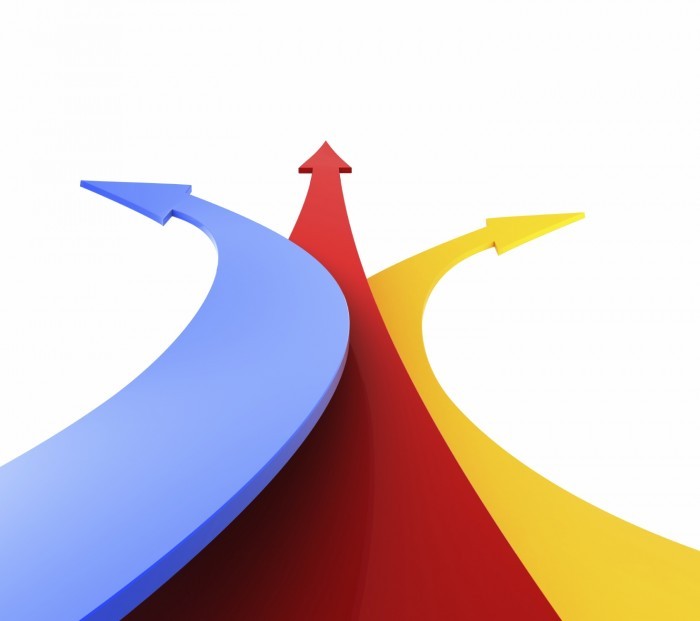 ДИСКУССИОННЫЙ КРУГЛЫЙ СТОЛ
ПУТИ СОХРАНЕНИЯ
МОЛОДЕЖИ
В ЦЕРКВИ
ДОКЛАД ПРЕДСТАВИЛ: 
директор Отдела Молодежного Служения 
ГЕННАДИЙ ГЕОРГИЕВИЧ КАСАП
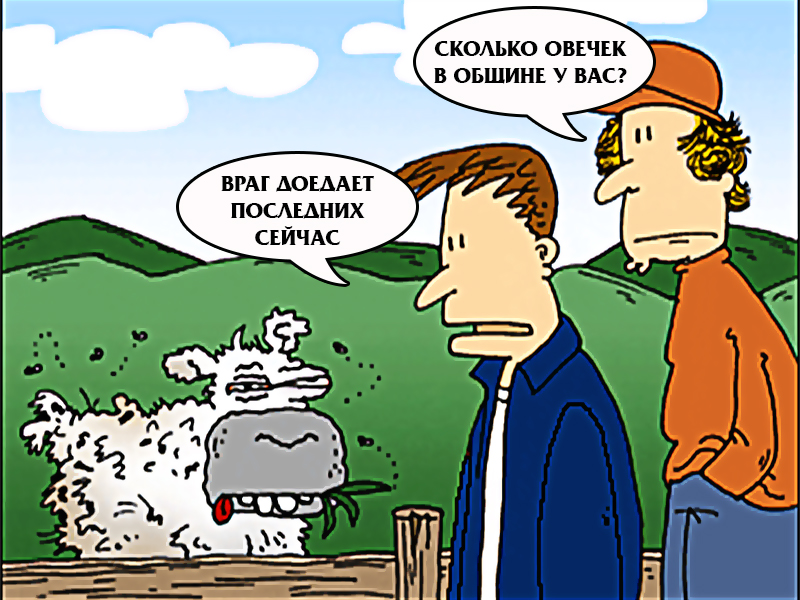 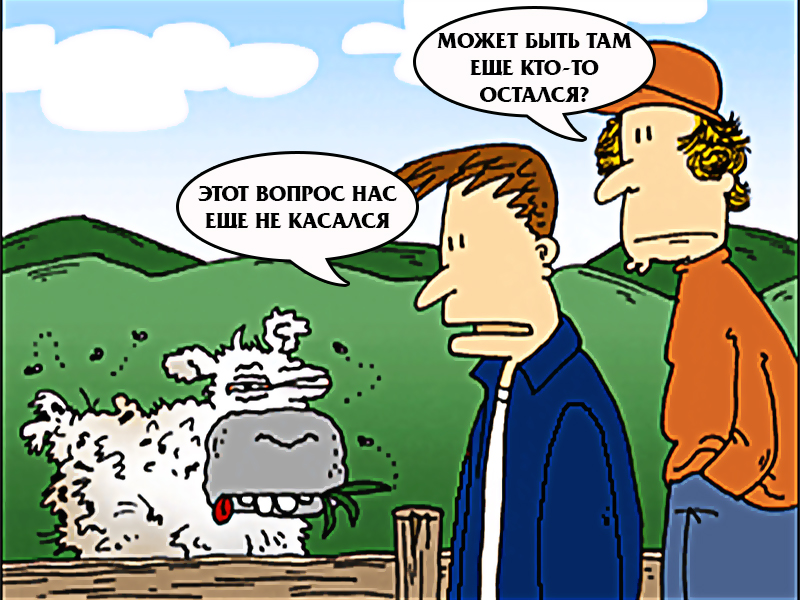 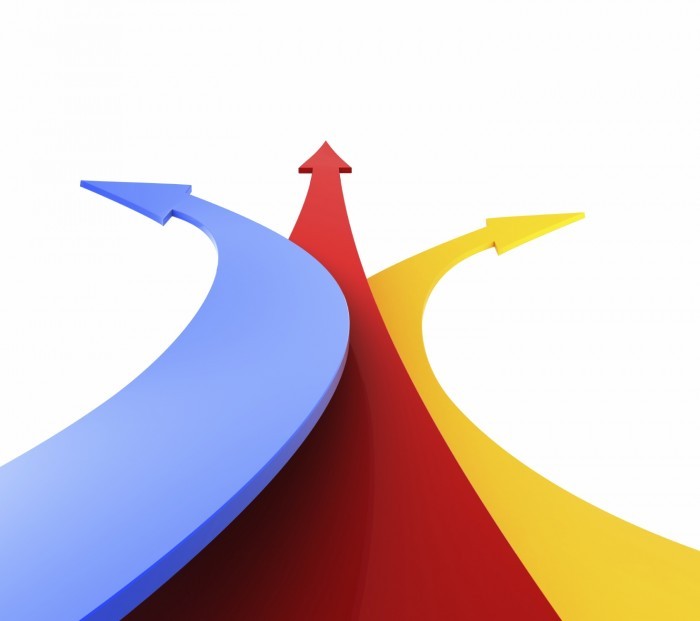 ДИСКУССИОННЫЙ КРУГЛЫЙ СТОЛ
ПУТИ СОХРАНЕНИЯ
МОЛОДЕЖИ
В ЦЕРКВИ
ПРЕДСТАВИЛ: 
директор Отдела Молодежного Служения 
ГЕННАДИЙ ГЕОРГИЕВИЧ КАСАП
СОКРАЩЕНИЕ КОЛИЧЕСТВА МОЛОДЕЖИ
Сокращение на 35%
СОКРАЩЕНИЕ ЧЛЕНСТВА
Сокращение на 15%
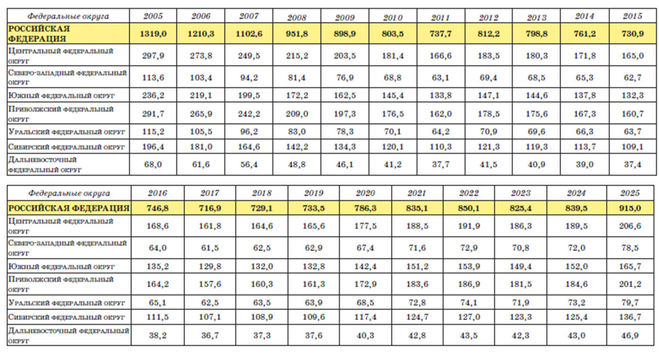 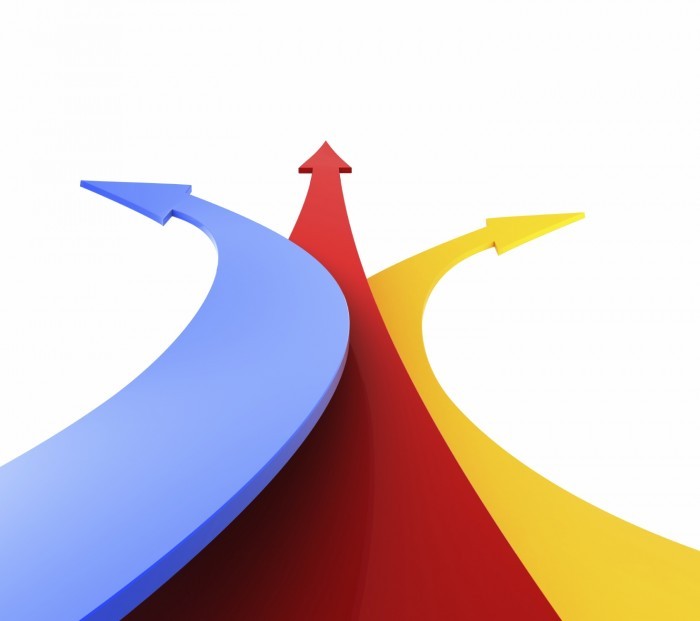 ДИСКУССИОННЫЙ КРУГЛЫЙ СТОЛ
ПУТИ СОХРАНЕНИЯ
МОЛОДЕЖИ
В ЦЕРКВИ
ПРЕДСТАВИЛ: 
директор Отдела Молодежного Служения 
ГЕННАДИЙ ГЕОРГИЕВИЧ КАСАП
Участие молодежи в лагерях
19% участвуют в лагерях
23% участвуют в лагерях
2017 год
СОКРАЩЕНИЕ КОЛИЧЕСТВА МОЛОДЕЖИ, УЧАСТВУЮЩЕЙ В ЛАГЕРЯХ
Сокращение на 43%
ОСТАЕТСЯ БЕЗ 
НАШЕГО ВНИМАНИЯ
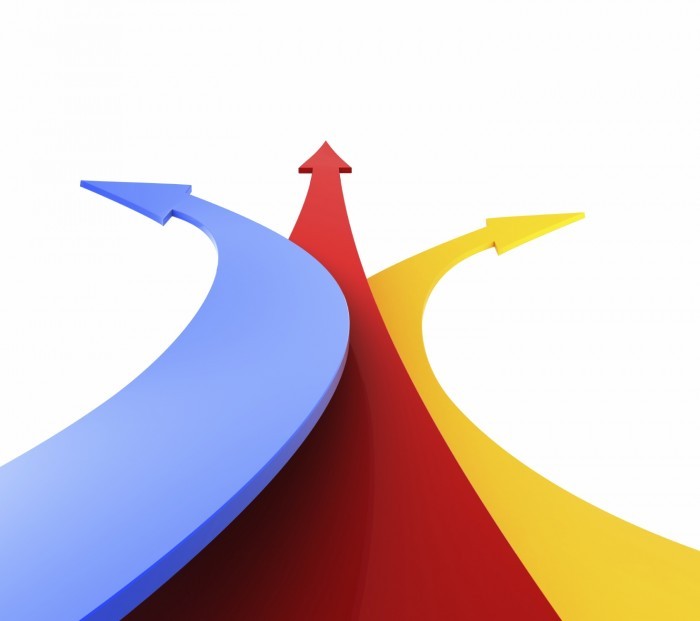 ДИСКУССИОННЫЙ КРУГЛЫЙ СТОЛ
ПУТИ СОХРАНЕНИЯ
МОЛОДЕЖИ
В ЦЕРКВИ
ПРЕДСТАВИЛ: 
директор Отдела Молодежного Служения 
ГЕННАДИЙ ГЕОРГИЕВИЧ КАСАП
МОЛОДЕЖНОЕ
СЛУЖЕНИЕ
ЦЕРКОВЬ
ЦЕРКОВЬ
ЦЕРКОВЬ
МОЛОДЕЖНОЕ
СЛУЖЕНИЕ
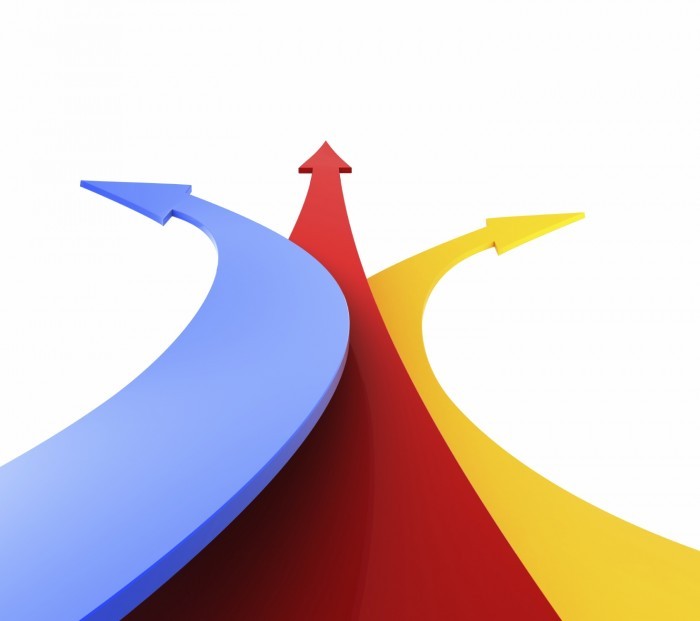 ДИСКУССИОННЫЙ КРУГЛЫЙ СТОЛ
ПУТИ СОХРАНЕНИЯ
МОЛОДЕЖИ
В ЦЕРКВИ
ПРЕДСТАВИЛ: 
директор Отдела Молодежного Служения 
ГЕННАДИЙ ГЕОРГИЕВИЧ КАСАП